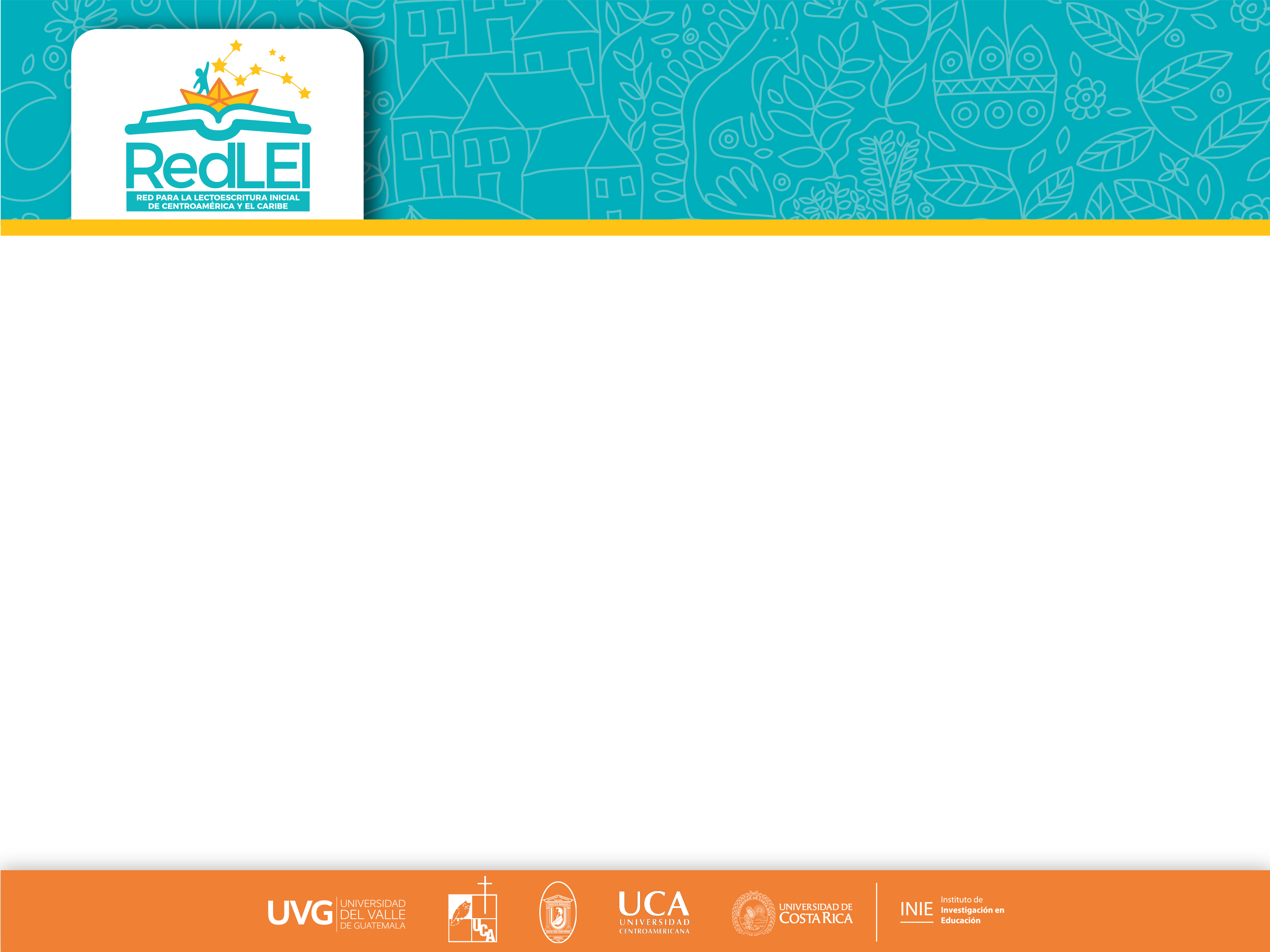 La lectura en idioma materno K’iche’ de niñas y niños de primer grado del Departamento de Quiché, Guatemala
Miguel Marcelino Cabrera Vicente 

Guatemala, 10 de agosto de 2018.
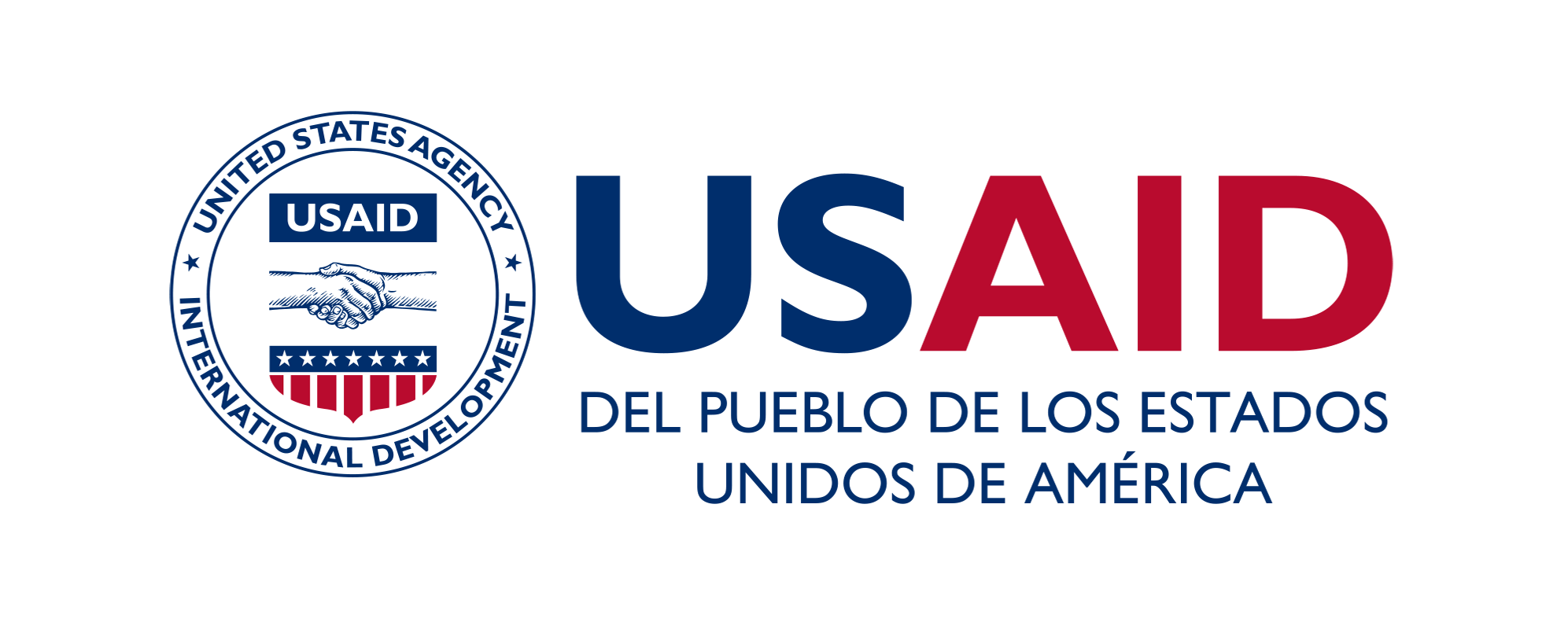 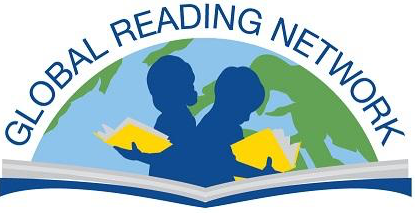 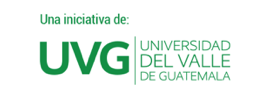 [Speaker Notes: Vamos a]
[Speaker Notes: Vamos a]
Objetivo del estudio
Conocer la situación de la lectura en idioma materno maya K’iche’ de niños y niñas de primer grado primario del departamento de Quiché.
Problema y justificación
Resultados de la prueba ELGI (Evaluación de Lectura para Grados Iniciales) en idioma español, de estudiantes  de primer grado  
Nacional y de Quiché, 2014
Resultados en pruebas de comprensión lectora
en idioma español, primer grado, Quiché
Fuente: Dirección General de Evaluación e Investigación Educativa          -DIGEDUCA- MINEDUC, Guatemala
Fuente: DIGEDUCA, 2018
Problema y justificación
Satisfactorio: Demuestra un dominio en las competencias evaluadas para el grado.
Excelente: El estudiante tiene un dominio adecuado y superior a las habilidades, destrezas y conocimientos que se esperan en el grado.
Modelo para explicar y predecir el aprendizaje de la lectura para Guatemala, describe cinco etapas de lectura.
Emergente. Identifican muy pocas letras o por su nombre o por su sonido. En cuanto a la conciencia fonológica, pueden identificar algunos sonidos iniciales, pero solo de vocales.
Inicial. Identifican la mayoría de las vocales y conocen algunas consonantes o por su nombre o por su sonido. 
Decodificación. Identifican fácilmente las vocales y algunas consonantes transparentes como la S, M, R, T, P, L, N. Asocian cada letra con su sonido al leer palabras.
Automatizada. Además de las vocales y algunas consonantes transparentes; también reconocen la: F, D, V, B, RR, X, Y, Z. 
Fluida. Identifican fácilmente más letras del alfabeto. Ya reconocen otras más opacas como la: J, G, C, H y letras menos frecuentes como la: Ñ, K, Q y W, al igual que los dígrafos LL y CH. Leen con mayor fluidez palabras cortas, familiares y no familiares.
Metodología
1,532 establecimientos del nivel primario, Quiché
1,181 (77%) establecimientos caracterizados; de estos
771 (65,28%) pertenecen al idioma K’iche’.
 
Tipo A. Comunidades monolingües mayas en su idioma materno. 
Tipo B. Comunidades mayas con bilingüismo fluido y equilibrado
              L1 y L2. 
Tipo C. Comunidades mayas con tendencia al 
              monolingüismo español.
Tipo D. Comunidades pluriétnicas y multilingües.
Caracterización Sociolingüística y cultural
 de comunidades y escuelas de Quiché
Dirección General de Educación Bilingüe Intercultural, 2015.
Metodología
La muestra
 Estadísticamente significativa
 
90% de nivel de confianza, de las 557 escuelas, tomarán al azar 61.

95% de nivel de confianza, de las 557 escuelas, se  tomarán al azar 228.
Instrumentos  de recolección de datos 

Prueba del MINEDUC que mide decodificación, fluidez y comprensión lectora en idioma K’iche’. 

Aplicación de la prueba a estudiantes de segundo grado, en el mes de febrero de 2019.
Será un estudio cuantitativo
Resultados esperados
Resultados a encontrar:
Niños y niñas estén leyendo en lengua materna K’iche’ (L1).
Estén leyendo con una velocidad, sino la esperada, cerca de lo que se requieren para el grado. 
Decodifiquen las vocales y la mayoría de las letras del alfabeto K’iche’. 
Lean, si no de manera fluida, de forma automatizada.
Impacto en la comunidad académica
Interés de investigar sobre la situación de la lectura en los idiomas Mayas, Garífuna y Xinka .
Políticas educativas.
Aseguramiento de la formación y actualización  continua docente en el marco de la cultura e idioma materno de la niñez de primer grado.  
Acompañamiento pedagógico en el aula sobre lectoescritura en L1. 
Dotación de materiales educativos en idiomas mayas para el desarrollo de la fluidez y comprensión lectora, y la escritura. 
Definición de metodología para la enseñanza de la lectura fluida y comprensiva, y la escritura en L1.
Evaluación del aprendizaje de la lectura en idiomas mayas, para la toma de decisiones.
Conclusión
Los resultados del estudio serán un aporte importante para que las instituciones afines a educación y para que las autoridades del MINEDUC tomen decisiones más acertadas para la atención y éxito escolar de la niñez, en su cultura y lengua materna.
[Speaker Notes: Vamos a]
Sib’alaj maltyox.
Chqakojo b’a’ qachuq’ab’ che jun je’l sik’inik uwach wuj pa kitzij ri tijoxelab’.
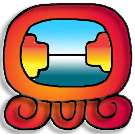 Waqxaqib’ Tijax
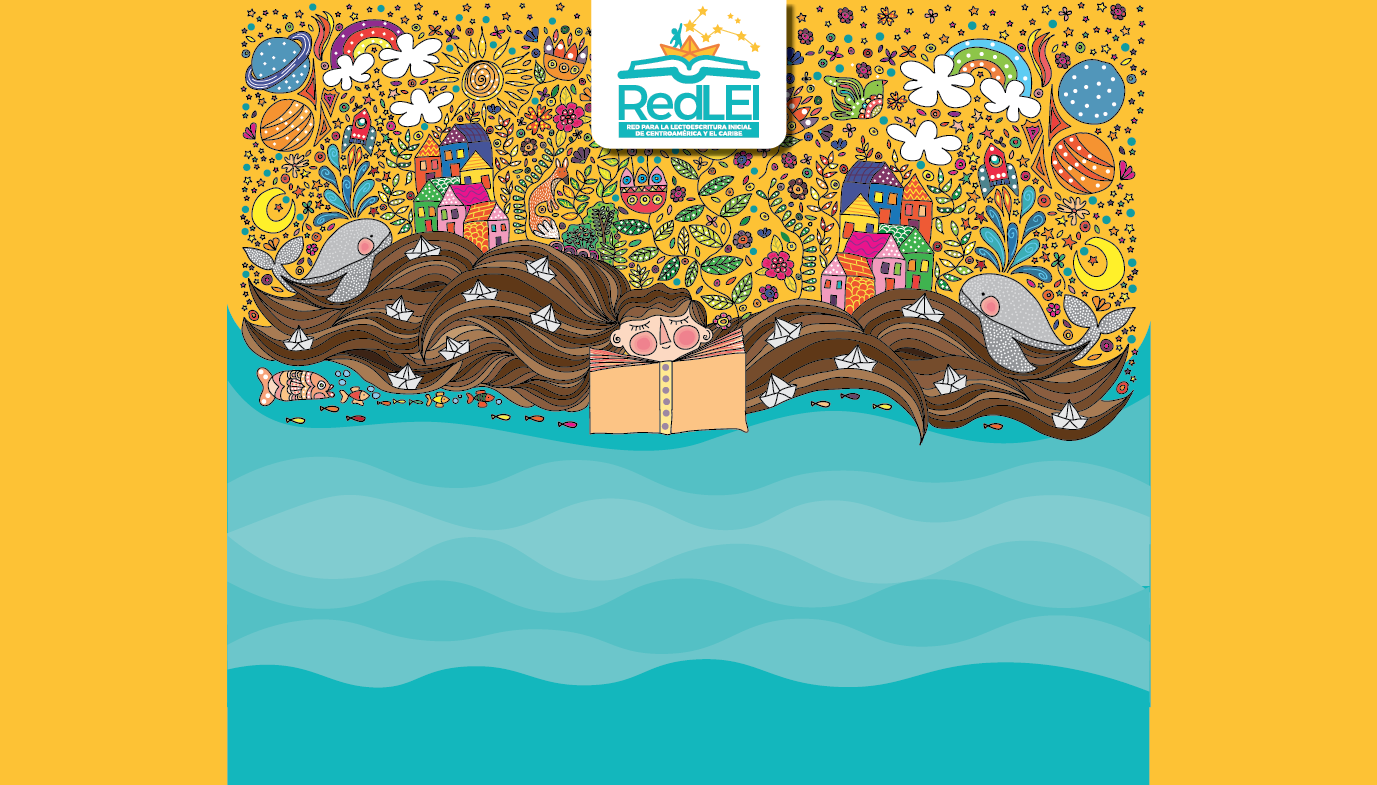 Facebook: Red para la Lectoescritura  Inicial
de Centroamérica y el Caribe 
Twitter: @redlei_CAC
www.redl-lei.org
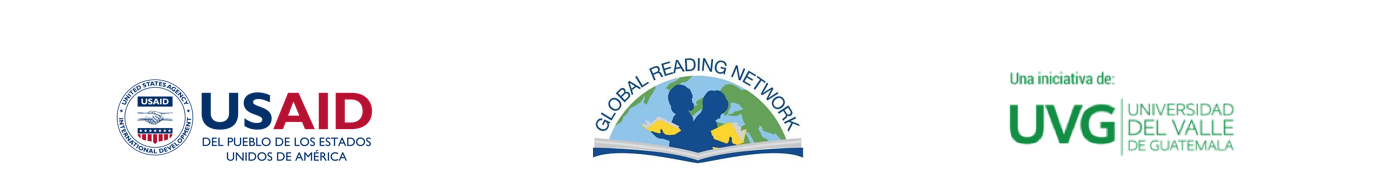 12